Обучение детей математике с использованием художественных произведений
Составитель Щербакова Н.С.
Сколько ложек?Сколько тарелок?
Много.
Одна.
Сколько курочек? А сколько цыплят?
Одна.
Много.
Поровну
Было одно яблоко.
Разделили на равные части.
Один - много
Один муравей.
Много животных.
Сколько?
Серых котят
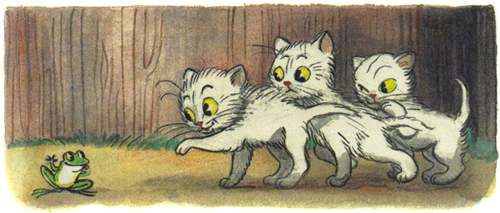 Черных котят
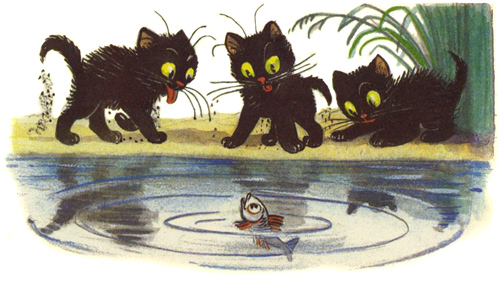 Белых котят
Спасибо за внимание